Segmentation training
Watershed Annotation and Segmentation Plugin (WASP) tutorial
- Thomas Lawson
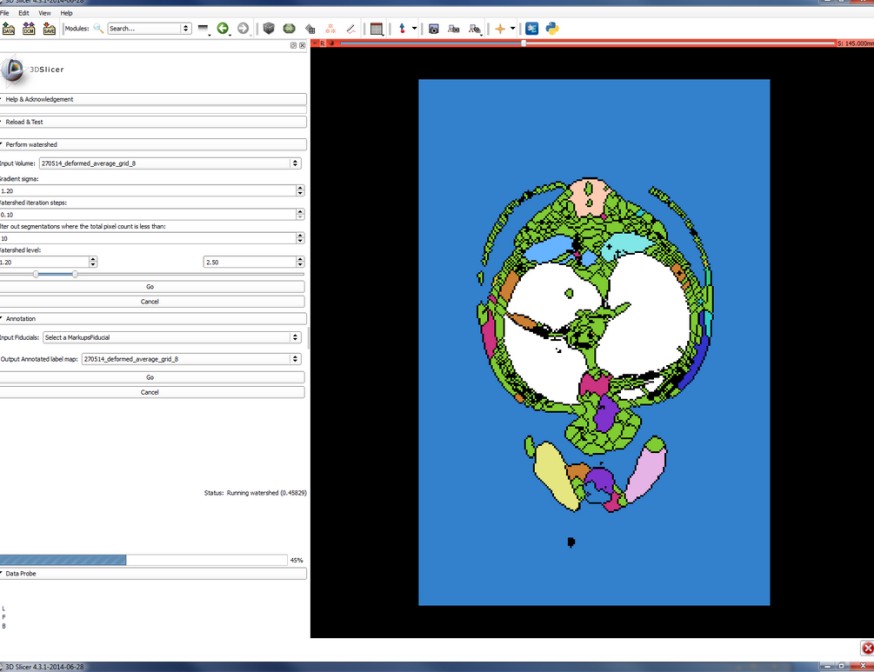 Overview
Features/Workflow
Installing 
Instructions
Demo (video)
Features
Perform a series of watershed segmentations
Uses SimpleITK “Morphological Watershed” without seeds
The user then selects the components out of the different watershed segmentation results
A label map is then created from the selection
Work flow
Create gradient image
Perform multiple watershed segmentations based on user defined range
Place fiducials on components to be extracted
Original image
Produce a new label map
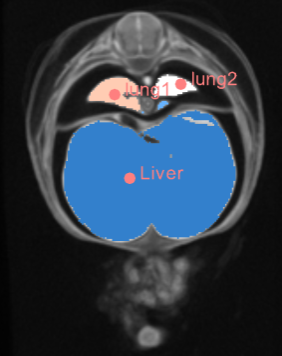 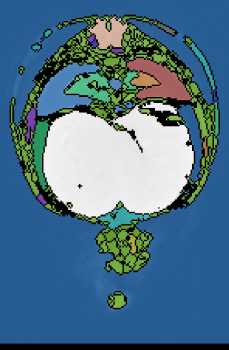 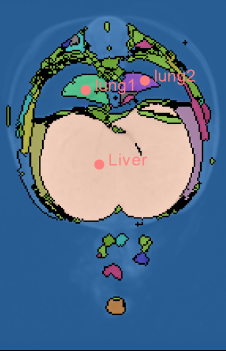 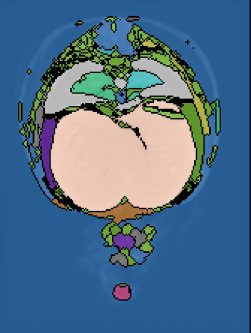 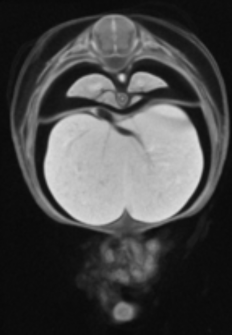 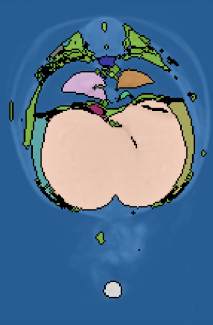 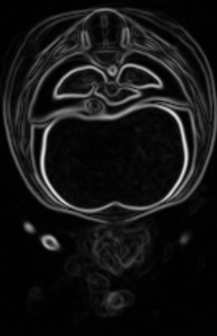 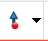 Installing 3D Slicer
Need the nightly version of 3D slicer
http://download.slicer.org/
Then download the latest version of WASP from https://github.com/Tomnl/Slicer-Wasp
NOTE: Check if the module is in the standard Slicer extensions first.
Installing a module
Open 3D Slicer

Edit->application settings

Modules->Additional module paths->Add->OK

Restart 3D Slicer

Plugin located in
 “harwell-segmentation-tool” repo
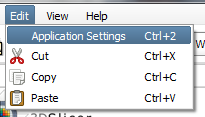 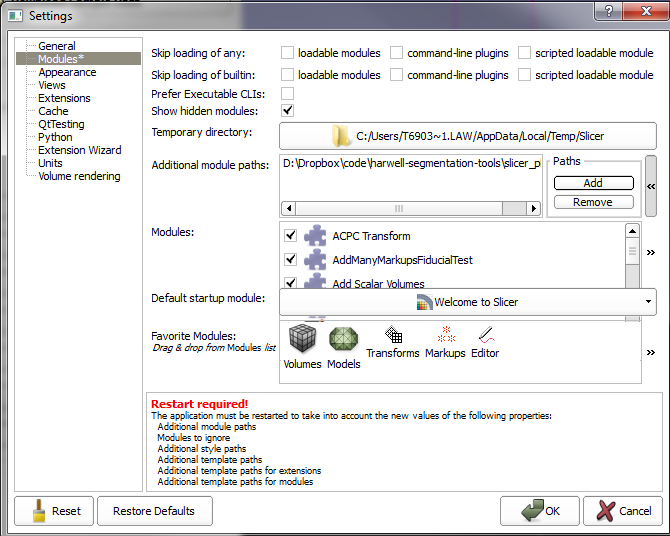 Setup for watershed
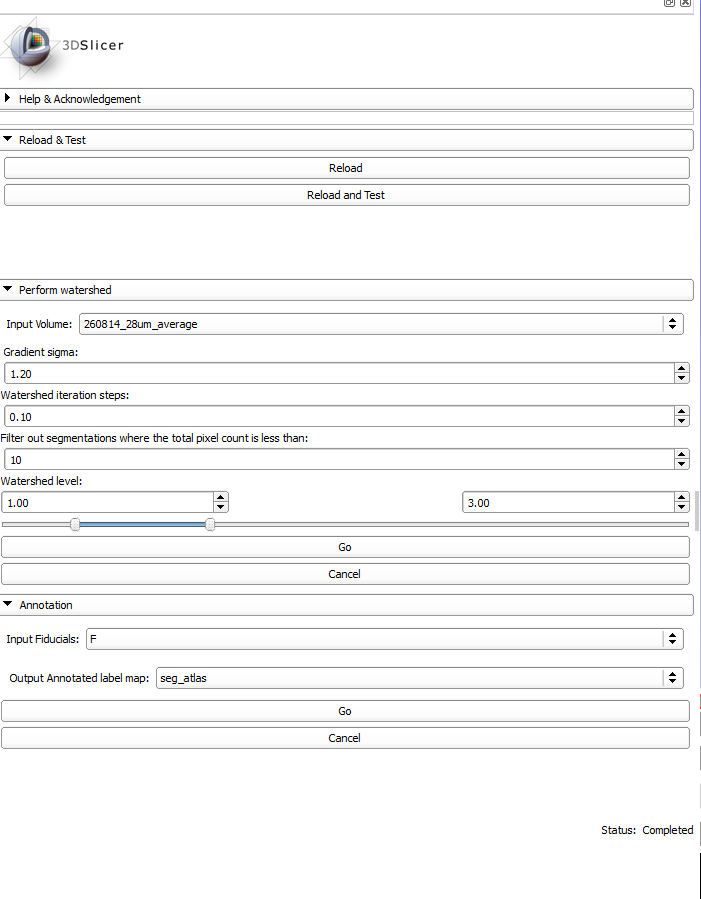 Input volume
Sigma used for Gaussian gradient magnitude filter
Number of watershed segmentations to be performed
Filter out segmentations/components where below a certain voxel count
Set the range of watershed levels
Running the watershed
Status bar updates




Watershed segmentations saved as label maps in 3D Slicer
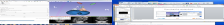 Layout
Important: The following layout of image layers is required
Original image
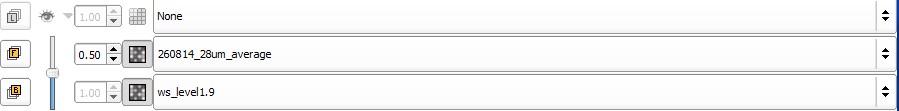 Watershed label map
Annotation (adding fiducials)
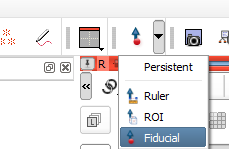 Use fiducials to identify components to be extracted


Keep track of the fiducials in the markup module
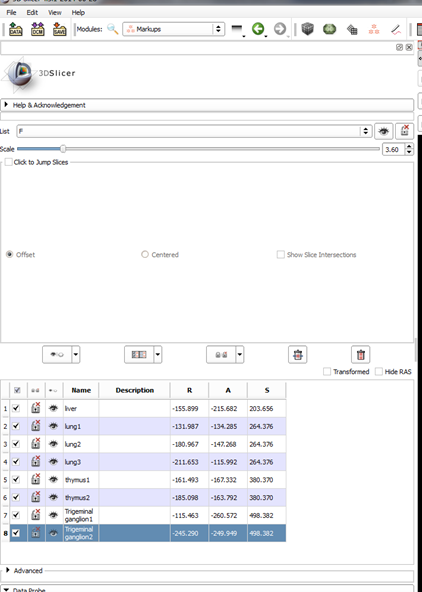 Annotation (Creating label map)
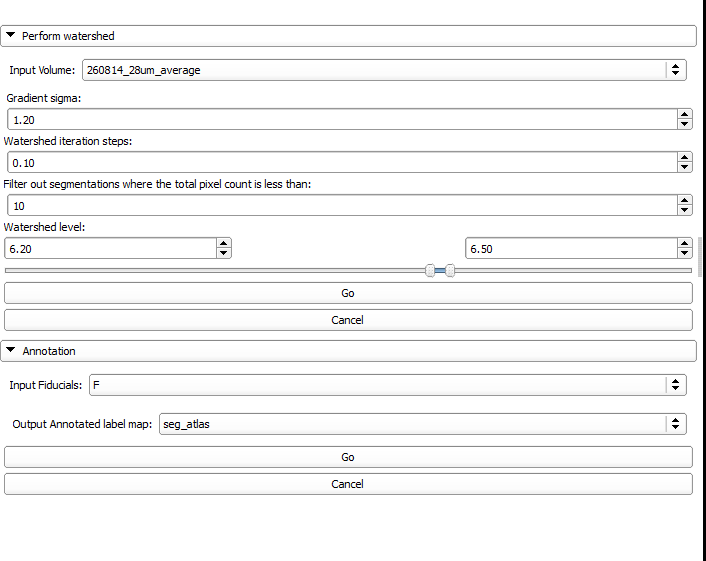 Choose a set of fiducials
Choose a name of the label map
Cleaning
Segmentation may require cleaning up
Can be done in Slicer, ITK-SNAP or ImageJ. 
ITK-SNAP is my preferred method
Load in original image
Load in the label map as a segmentation
Use label map as seeds for a segmentation
Use volumteric paint brush
(Show example if using ITK-SNAP for Liver and ganglions)
See the SIG ITK-SNAP tutorial for more details
Acknowledgements
SIG Team:
Henrik Westerberg
Neil Horner
James Brown